Preparing your business for EU Exit Stuart ChapmanBusiness Intelligence & Readiness Directorate, BEISDorset Chamber of Commerce and Industry, Dorset LEP and Bournemouth University EU Exit conferenceBournemouth, 1 March 2019
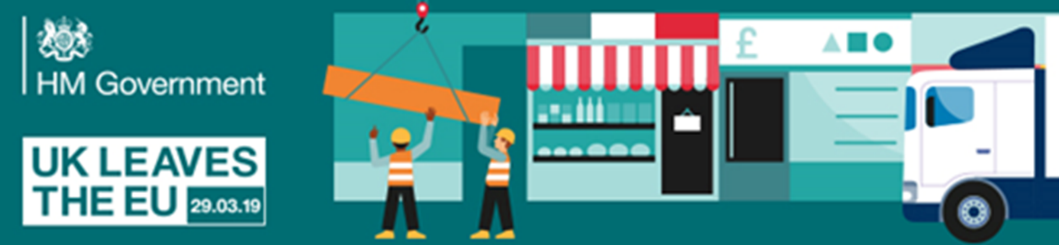 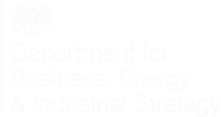 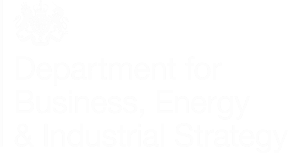 Energy Company Obligation
[Speaker Notes: Cover style]
Presentation outline
Information Campaign 

First Steps for Sectors guidance

Tools and Resources

EU Exit guidance
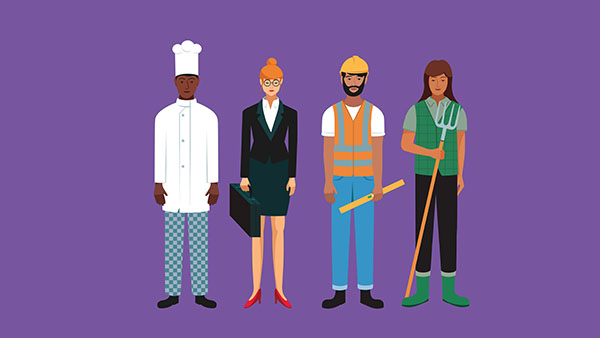 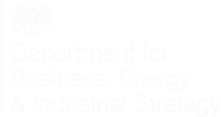 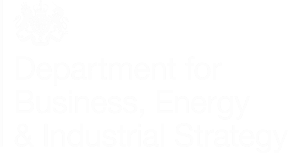 [Speaker Notes: Main slide]
Public Information Campaign
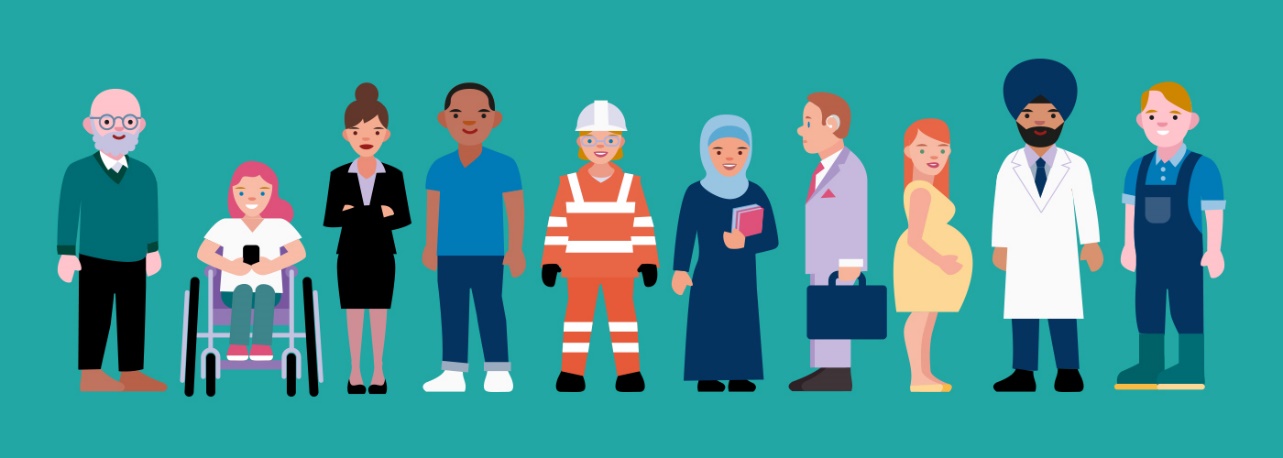 The latest advice and information on all aspects of leaving the EU can be reached through the Government’s public information campaign at: https://euexit.campaign.gov.uk/
The campaign provides information for:
Businesses
Individuals
UK nationals in the EU
EU nationals in the UK
You can sign up to receive email alerts about EU exit on Gov.UK: Brexit E-mail Alerts
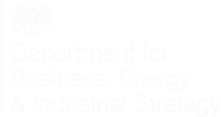 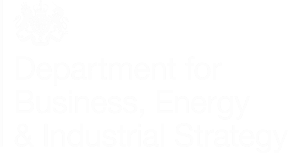 [Speaker Notes: Main slide]
Public Information Campaign: Preparing your business for EU exit
Preparing your business for EU exit part of the campaign web site provides information on:
Employing EU citizens
Importing, exporting and transporting
Operating in the EU
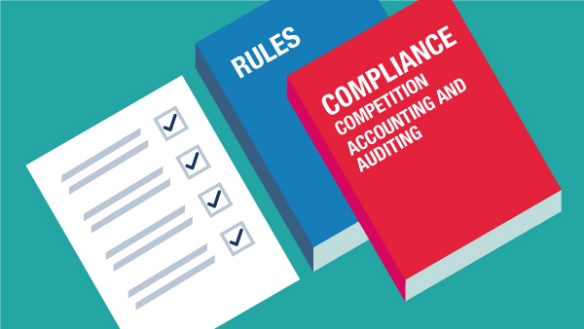 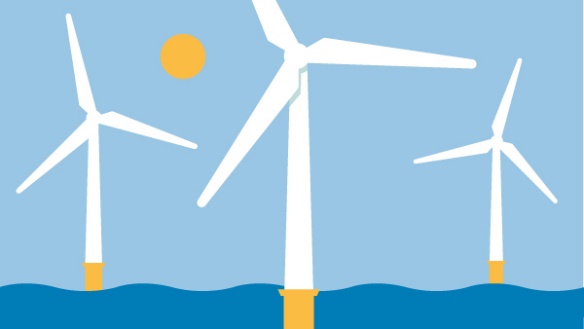 Regulation and standards for products and goods
Using personal data
European and domestic funding
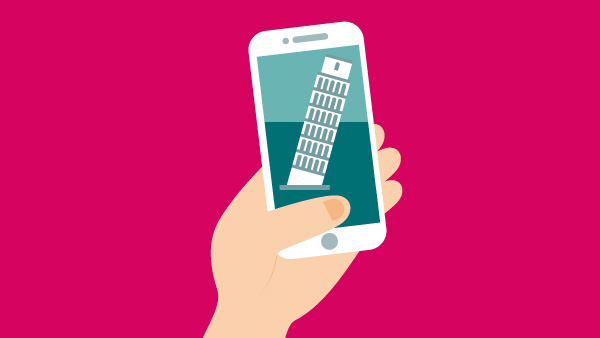 Intellectual property
Energy and Climate
Public sector procurement
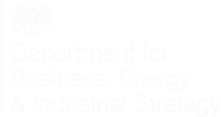 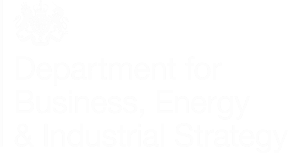 [Speaker Notes: Main slide]
First steps for sectors
Introductory documents have been published setting out some first steps in preparing for EU exit. These give links to more detailed, in-depth guidance about actions businesses in the sector may need to take.

Sector introductions are currently available for:
aerospace
automotive
chemicals
construction
consumer goods
electricity sector 
electronics, machinery and parts
gas markets
mining and manufacturing of non metals
nuclear sector
oil and gas production
parcel delivery services
professional and business services
retail
science research and innovation
space
steel and other metal manufacturing
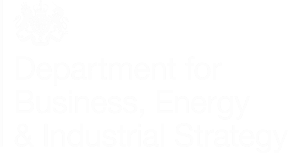 [Speaker Notes: Main slide]
Tools and Resources
Businesses can use the Triage Tool to find out:
what their businesses may need to do to prepare for the UK leaving the EU
what’s changing in their industry
information on specific rules and regulations

By answering seven questions, businesses can see the guidance that is relevant to their business area.


This Employer toolkit equips employers with the right tools and information to support EU citizens and their families to apply to the EU Settlement Scheme
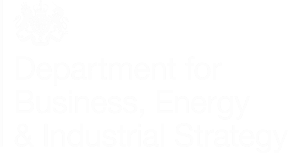 [Speaker Notes: Main slide]
Tools and Resources: HMRC Partnership Pack
HMRC have updated the partnership pack which is designed to help support businesses preparing for day one if we leave the EU without a deal.

Key changes:
new content on Transitional Simplified Procedures (TSP) in anything relating to business and imports
new content on VAT IT systems/importing
updates to parcels/VAT content – a new section on Express Couriers (from information that has previously been in other sections).
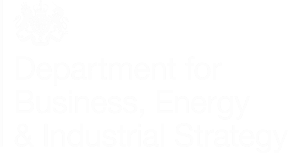 [Speaker Notes: Main slide]
Tools and Resources: Horizon 2020 – UKRI Portal
On 27 September the UKRI grant registration portal was launched on GOV.UK. UK recipients of Horizon 2020 funding are asked to register on this portal as soon as possible so that UKRI can contact them with next steps needed to receive underwrite funding, if it is required.
 
To date, over 5,500 UK recipients have registered on the portal, with more registrations being processed every day.

Registering on the portal is quick and simple – the process takes up to 10 minutes per grant -and we encourage any UK Horizon 2020 grant holder who has not yet registered to do so today. 

This link will take you to the UKRI portal. More information on the Government’s Horizon 2020 no deal plans can be found in the Horizon 2020 technical notice and Q&A.
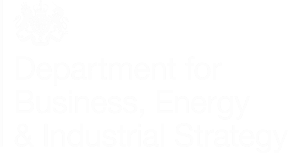 [Speaker Notes: Main slide]
Recent EU Exit guidance
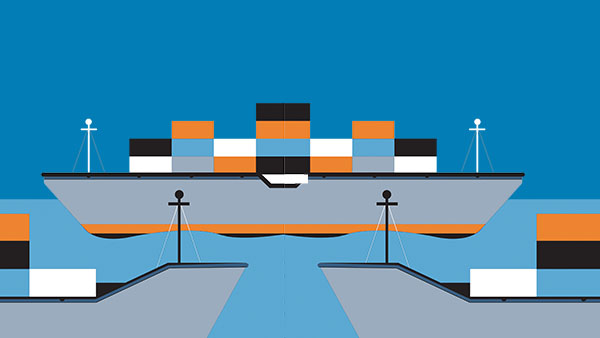 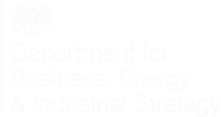 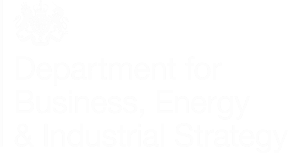 [Speaker Notes: Main slide]
Recent guidance: Importing & Exporting (1)
DIT have published guidance on the Creation of Open General Export Licences (OGEL) allowing trade in ‘dual use items’ (items with both civil and military use) to EU to continue without individual license applications: Notice to Exporters

BEIS has updated guidance on importing, exporting and transporting products or goods after Brexit: Importing Exporting and Transporting Products or Goods after EU Exit 

DHSC issued guidance for businesses supplying medicines and medical devices - what to expect on day one of a no deal scenario: Businesses Supplying Medicines and Medical Devices
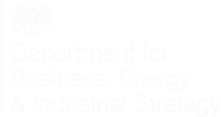 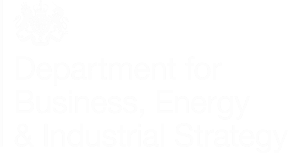 [Speaker Notes: Main slide]
Recent guidance: Importing & Exporting (2)
HMRC has:
announced Transitional Simplified Procedures for customs, should we leave the EU without a deal, by writing to 145,000 VAT registered businesses trading with the EU: HMRC Letter to Traders
updated guidance on how to get a UK EORI number to trade within the EU: UK EORI Number to Trade Within the EU 
provided guidance on managing your import VAT on parcels: Import VAT on Parcels 
published guidance on moving and declaring excise goods in the event the UK leaves the EU without a deal: Moving and Declaring Excise Goods 
outlined the phased approach for Entry Summary Declarations: HMRC Outlines Phased Approach for Entry Summary Declarations 
updated guidance on how to get an UK EORI number to trade within the EU: Get a UK EORI Number to Trade Within the EU 

HMRC released a short video on importing goods from the EU to the UK in a no deal EU Exit in 10 steps: a link to a short importing video on YouTube
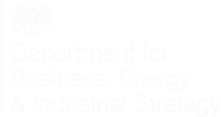 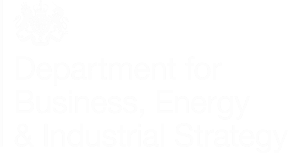 [Speaker Notes: Main slide]
Recent guidance: Importing & Exporting (3)
HMRC has issued guidance:
on how to register for simplified import procedures if the UK leaves the EU without a deal: Simplified Import Procedures
on changes to the way you pay or reclaim VAT if the UK leaves EU-wide VAT IT systems: Guidance VAT IT System
for express courier industry and postal services on what to expect on day one of a no deal scenario: Express Courier and Postal Services 
for temporary storage operators on what to expect on day one of a no deal scenario: Temporary Storage Operators  
for Customs Agents on what to expect on day one of a no deal scenario: Customs Agents 
for Customs warehouses on what to expect on day one of a no deal scenario: Customs Warehouses
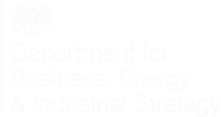 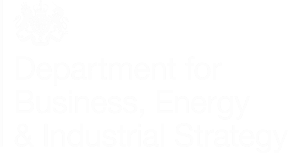 [Speaker Notes: Main slide]
Recent guidance: Importing & Exporting (4)
DEFRA has:
updated guidance on moving live animals or animal products as part of EU trade: Moving Live Animals or Animal Products as Part of EU Trade 
updated guidance on importing and exporting plants and plant products if the UK leaves the EU without a deal: Importing and Exporting Plants and Plant Products 
updated guidance on exporting food, drink and agricultural products: Export Food and Agricultural Products 
updated guidance on customs clearance for animals and animal products and the Trade Control and Expert System (TRACES): Using TRACES to Trade in Animals and Animal Products 
issued guidance on importing and exporting waste in a no deal scenario: Importing and Exporting Waste 

DEFRA released a video for the agriculture & food industry in a no deal EU Exit: a link to a short video on YouTube
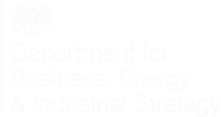 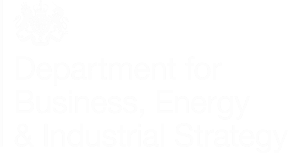 [Speaker Notes: Main slide]
Recent guidance: Importing & Exporting (5)
FSA has updated guidance on special rules for the export of live fish and shellfish: Export of Live Fish and Shellfish 

APHA has published:
guidance on finding a professional to certify export health certificates: Certify Export Health Certificates
guidance on the import of products, animals, food and feed system (IPAFFS):  Import of Products Animals Food and Feed System IPAFFS 
updated guidance on the export of live animals: Export Live Animals


MHCLG has announced that Local Authorities with major ports are to receive a funding boost to help with EU exit preparations: Local Authorities with Major Ports to Receive Funding
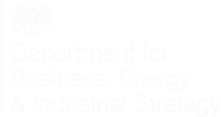 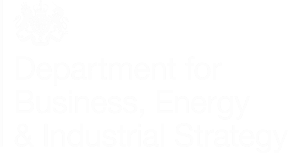 [Speaker Notes: Main slide]
Recent guidance: Regulations and Standards (1)
HMT has updated:
their guidance for UK residents and businesses on potential changes to banking, insurance and other financial services if the UK leaves the EU without a deal: Banking, insurance and other financial services
a collection of financial services legislation under the EU (Withdrawal) Act 2018: Financial Services Legislation under the EU Withdrawal Act  


BEIS has published:
summary guidance on Regulations and Standards after EU exit
guidance on manufactured goods: regulatory requirements after EU exit: Manufactured Goods Regulatory Requirements
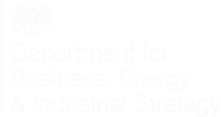 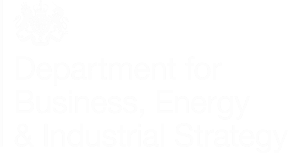 [Speaker Notes: Main slide]
Recent guidance: Regulations and Standards (2)
DHSC has:
updated guidance for industry and organisations involved in health and care about contingency plans if the UK leaves the EU without a deal: Planning for No Deal EU Exit Information for the Health and Care Sector 
published the consultation outcome on the Tobacco Products and Nicotine Inhaling Products (Amendment) (EU Exit) Regulations 2018: Consultations Tobacco Products and Nicotine Inhaling Products 
 

MHRA has updated information about the regulation of medicines and medical devices if the UK leaves the EU without a deal: MHRA Guidance on a Possible No Deal
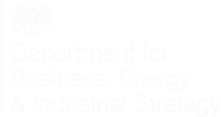 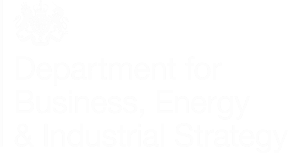 [Speaker Notes: Main slide]
Recent guidance: workforce and people (1)
FCO has updated:
guidance on UK nationals travelling to the EU: UK Nationals Travelling to the EU 
guidance on important EU exit information for UK nationals living in or travelling to and from if the UK leaves the EU without a deal: Important EU Exit Information for UK Nationals 
information on the rights and status of UK nationals living in the European Union, European Economic Area (EEA) and European Free Trade Area (EFTA), and Switzerland: Advice for British Nationals Travelling and Living in Europe 

DExEU has published:
guidance to UK and Irish Citizens on their rights under the Common Travel Area arrangements: Common Travel Area Guidance 
a paper on No Deal Citizens’ Rights Agreement text as agreed between the UK and the EEA EFTA states: EEA EFTA no deal citizens’ rights
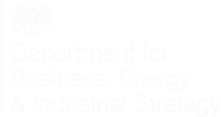 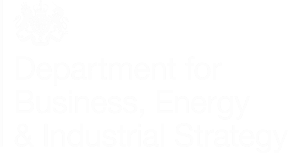 [Speaker Notes: Main slide]
Recent guidance: workforce and people (2)
The Home Office has:
published guidance on the EU Settlement Scheme: Assisted Digital service: EU Settlement Scheme Assisted Digital Service 
an email service where EU citizens and other interested stakeholders can sign up for updates: https://gov.smartwebportal.co.uk/homeoffice/public/webform  

MoJ has published guidance for UK, EU and EFTA legal professionals after EU exit: UK EU and EFTA Legal Professionals after EU exit
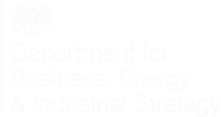 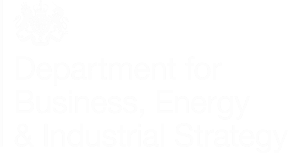 [Speaker Notes: Main slide]
Recent guidance: Energy & Climate
BEIS has published:
summary guidance on Energy and Climate after EU exit
guidance on the electricity sector and preparing for EU Exit: Electricity Sector 
guidance on gas markets and preparing for EU Exit: Gas Markets
the fourth quarterly update to Parliament of the Government’s progress on the UK’s exit from the Euratom Treaty: Euratom Exit Quarterly Update 
guidance on shipping radioactive waste and spent fuel after a no-deal EU exit: Shipping Radioactive Waste and Spent Fuel after a no deal EU exit 


DEFRA has issued guidance on how businesses can continue to trade and deal in fluorinated greenhouse gases and ozone-depleting substances in the UK and EU if the UK leaves the EU without a deal: Fluorinated Gases and Ozone Depleting Substances
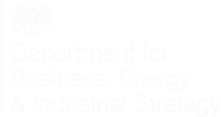 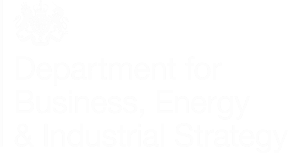 [Speaker Notes: Main slide]
Recent guidance: Digital & Data and Intellectual Property
Digital & Data
BEIS has issued summary guidance on using personal data after the UK leave the EU: Using Personal Data 


Intellectual Property
The Intellectual Property Office has:
published information on the future of intellectual property laws following the decision that the UK will leave the EU:  IP and Brexit the Facts
published information on the numbering system for comparable UK trade marks after the UK exits the EU: Numbering System for Comparable UK Trade Marks 
updated guidance on the future of intellectual property laws following the decision that the UK will leave the EU: IP and Brexit 

BEIS has published summary guidance on Intellectual Property after EU exit
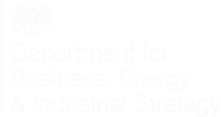 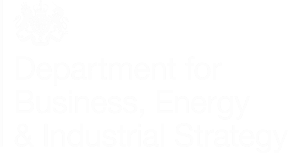 [Speaker Notes: Main slide]
Recent guidance: Funding, Procurement & Compliance
EU & UK Funding
BEIS has published summary guidance on European and Domestic Funding after EU exit 


Public Procurement
BEIS has published summary guidance on Public Sector Procurement after Brexit


Organisational Compliance
BEIS has published summary guidance on Operating in the EU after EU exit   

Companies House has  published guidance on changing your company registration if the UK leaves the EU without a deal: Changing your Company Registration 

BEIS has issued correspondence to the accounting and audit sector if the UK leaves the EU without a deal: Accounting and Audit if No Deal EU exit
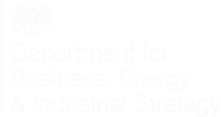 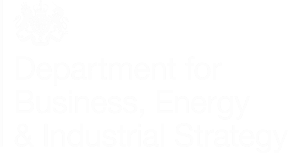 [Speaker Notes: Main slide]
Other recent guidance (1)
DCMS has issued guidance on exporting objects of cultural interest if the UK leaves the EU without a deal: Exporting Objects of Cultural Interest

DEFRA has published guidance on:
what food and drink producers with ‘geographical indication’ (GI) protection need to know if the UK leaves the EU without a deal: Protecting Food and Drink Names 
food labelling changes after Brexit: Food Labelling Changes  
organic food trading and labelling if the UK leaves the EU without a deal: Organic Food Trading and Labelling

DHSC has updated guidance for industry and organisations involved in health and care about contingency plans for if the UK leaves the EU without a deal: Health and Care Sector
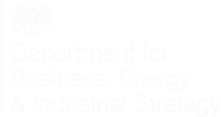 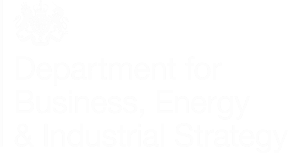 [Speaker Notes: Main slide]
Other recent guidance (2)
DfT has published:
updated guidance on aviation security for passengers and cargo if there’s no Brexit deal: Aviation Security 
updated guidance, including information on motor insurance, vehicle registrations, number plates and country stickers: Prepare to drive in the EU after EU Exit 
laid a road haulage statutory instrument in Parliament which is designed to ensure UK law operates effectively if the UK leaves the EU without a deal: EU Exit: Road Haulage 

MHCLG continues to closely engage with local authorities so that they and their residents are well-prepared for the UK leaving the European Union on 29 March 2019. To support this activity, a network of 9 local Authority chief executives from across England has been established: MHCLG Local Information Sharing
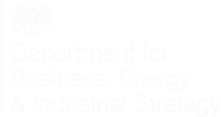 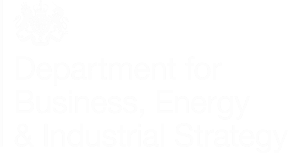 [Speaker Notes: Main slide]
Other recent guidance (3)
BEIS issued guidance on the UKCA (UK Conformity Assessed) marking which is the new UK product marking that will be used for certain goods being placed on the UK market if the UK leaves the EU without a deal. The UKCA would replace the CE safety symbol on products: UKCA 
 
BEIS updated the overview of the UK’s relationship with Horizon 2020 programme for science and innovation: Horizon 2020 Overview
  
HMRC sent a letter to traders explaining changes to Binding Tariff Information if the UK leaves the EU without a deal: recent HMRC letters
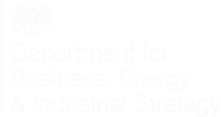 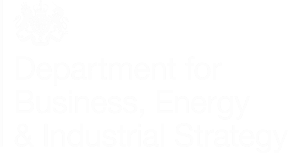 [Speaker Notes: Main slide]
Other recent guidance (4)
DfT updated guidance on what private and commercial drivers from the UK may need to do to drive abroad when the UK leaves the EU on 29 March 2019: Prepare to drive in the EU after EU exit
 
DfT & CAA issued guidance on what you may need to do to continue working and operating in the aviation industry after the UK leaves the EU on 29 March 2019: Working and operating in the aviation industry after the UK leaves the EU
 
Competition Markets Authority (CMA) published a consultation on their functions, relating to mergers, antitrust and consumer protection processes, in a no deal scenario: CMA Consultation
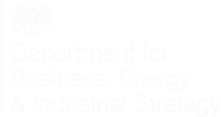 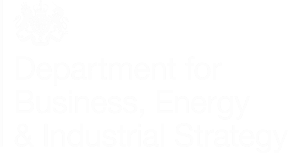 [Speaker Notes: Main slide]
Other recent guidance (5)
Cabinet Office issued information on the outcome for public procurement policy if the UK leaves the EU without a deal: Public Sector Procurement

MHCLG issued guidance on Construction Products Regulation providing practical information on the legal requirements that would be required if the UK leaves the EU without a deal: Construction Products Regulation
 
DCMS issued guidance to help businesses and charities continue to comply with data protection law after 29 March: Data Protection 
 
DCMS issued guidance on the eCommerce Directive in the event of a no deal scenario: eCommerce Directive
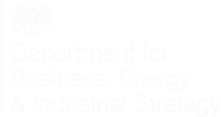 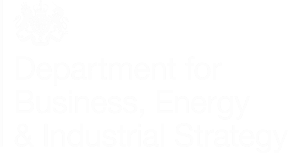 [Speaker Notes: Main slide]
Other recent guidance (6)
DEFRA issued guidance on will happen to non-preferential WTO tariff quota licence(s) if the UK leaves the EU without a deal: Non-preferential WTO tariff quota licence
 
DEFRA published the response to stakeholder consultation on Geographic Indicators: Consultation Response on Geographical Indications 
 
DEFRA issued a briefing to make Official Veterinarians (OVs) aware of changes required for the export to the EU of animals and animal products in a no deal scenario: DEFRA APHA OV Briefing Notes
 
DEFRA updated guidance on regulating chemicals (REACH) if the UK leaves the EU without a deal: Regulating Chemicals
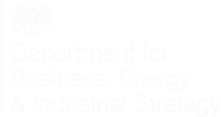 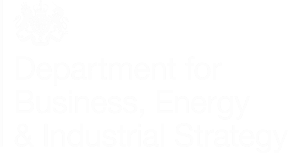 [Speaker Notes: Main slide]